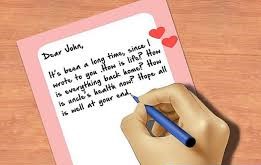 СРПСКИ ЈЕЗИК
3. РАЗРЕД
22.12.2020.
Драги ђаче,
Честитам ти повратак у школу.
Ту те чека велико знање,
школа је лијек за тугу и бол,
ту те чека радовање.
                                                         Учитељица
ПИСАЊЕ ЧЕСТИТКЕ
( вјежбам латинично писмо)
Kako danas razmjenjuješ informacije sa drugarima, rođacima i prijatelјima?
Znam, pomoću interneta, mobilnih telefona i računara.
U prošlosti su lјudi informacije, poruke ili želјe razmjenjivali pomoću pisama i čestitki. 
Te informacije i poruke su od osobe do osobe putovale mnogo sporije nego danas.
Da li znaš pomoću čega su lјudi nekada pisali?
                                         Ljudi su pisali pomoću pera i mastila.
.
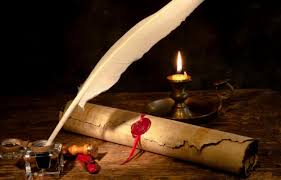 Kako se naziva ovaj predmet?
Koga vidiš na ovoj slici?
Na početku ćemo ponoviti šta smo naučili o načinu pisanja čestitki.
1. U gornjem desnom uglu napiši datum.
2. Čestitku započni oslovlјavanjem. 
3. Nakon oslovlјavanja obavezno napiši zapetu i počni pisati u novi red.
4. U novom redu pisanje započni velikim početnim slovom.
5. Piši jasan i kratak sadržaj čestitke. 
6. Potpis napiši u donjem uglu.
7. Piši uredno, čitko i tačno.
22.12.2020.                                                            
Draga tetka,
Želimo vam mnogo zdravlja, uspjeha i sreće u Novoj 2021. godini.
                                 Jovanovići
Zadatak za samostalan rad.
Po sopstvenom izboru napiši:

1) čestitku drugu / drugarici
2) čestitku baki / deki ili
3) čestitku majci

Čestitke piši štampanim slovima latinice.